Meet the Team
A ‘welcome’ webinar for families of ‘Cohort’21’ to enable you to meet key members of Team Transition and to lay out the key dates for the Transition process.
Thursday 10th March 2022
@ 6pm

https://us02web.zoom.us/j/85315220613?pwd=Z25mUjdXclZNMFNtdERteVFUK3BrQT09
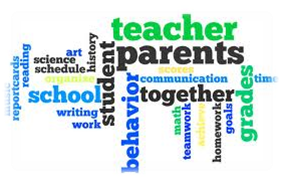